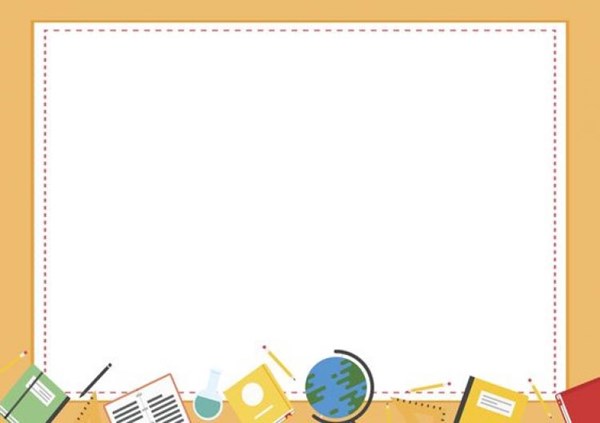 PHÒNG GIÁO DỤC QUẬN THANH XUÂN
LĨNH VỰC PHÁT TRIỂN NHẬN THỨC
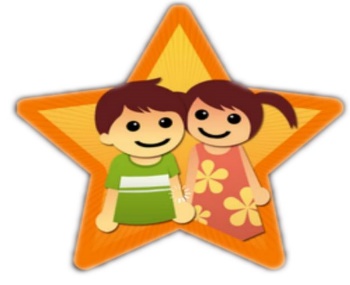 Đề tài: Số 8 tiết 3
Lứa tuổi: Mẫu giáo lớn
Giáo viên: Nguyễn Thị Trang
Phương pháp hình thức tổ chức
Hoạt động 1: Ôn đếm và thêm bớt trong phạm vi 8
8
8
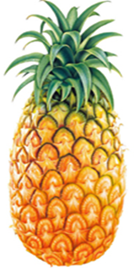 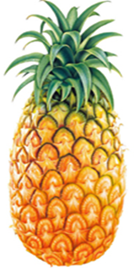 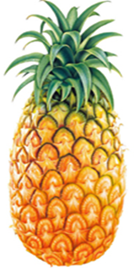 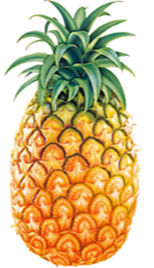 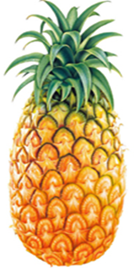 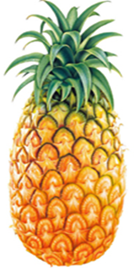 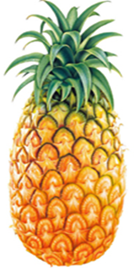 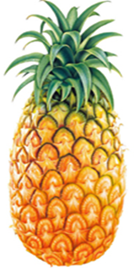 5
7
8
2
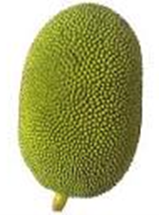 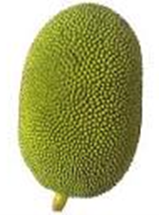 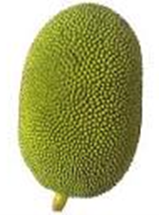 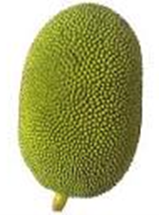 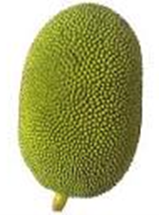 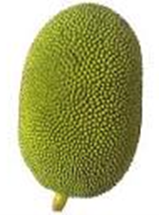 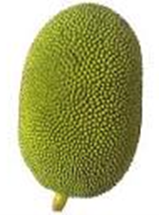 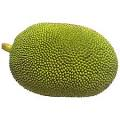 Hoạt động 2:
  Gộp – Tách nhóm đối tượng 
trong phạm vi 8 bằng các cách khác nhau
8
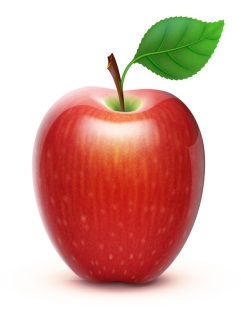 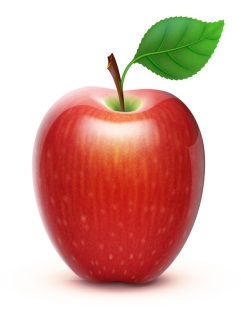 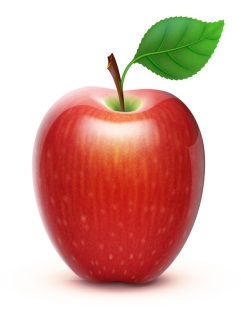 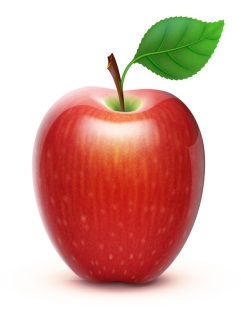 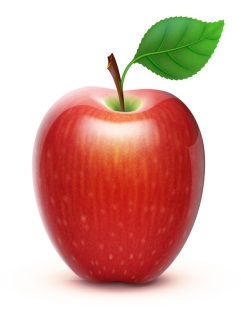 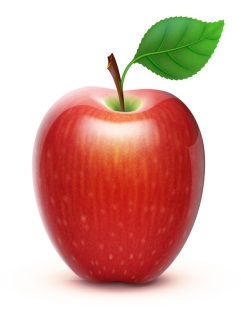 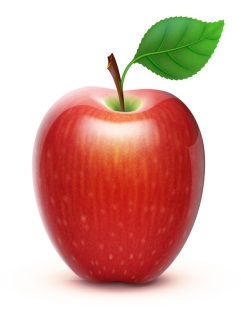 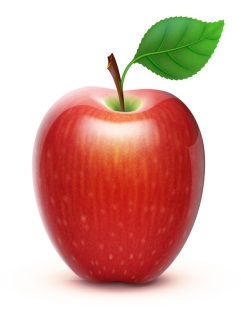 8
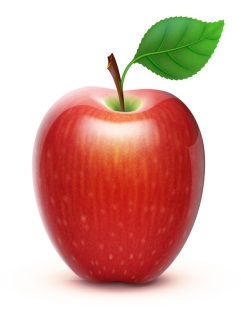 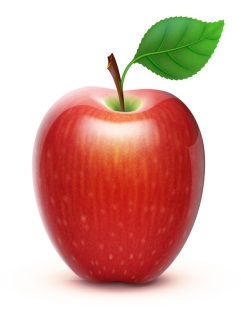 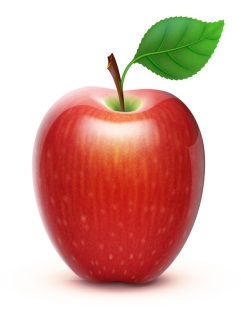 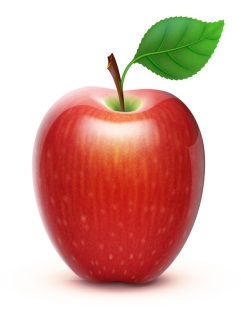 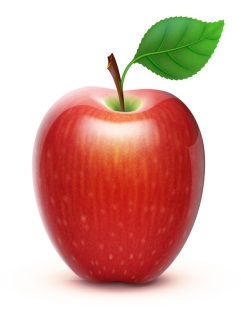 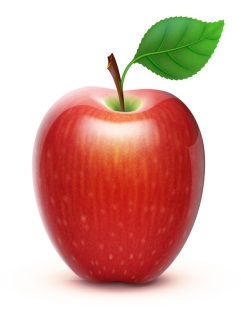 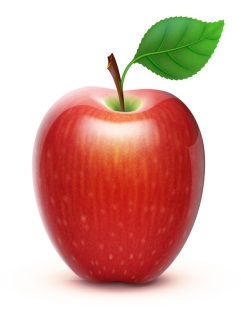 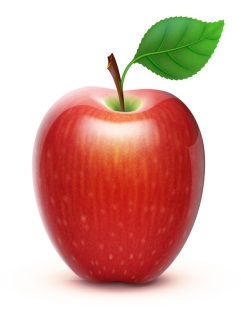 8
8
8
8
1
7
4
2
6
5
4
3
Trẻ chia theo 
yêu cầu của cô
8
8
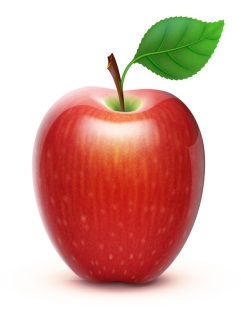 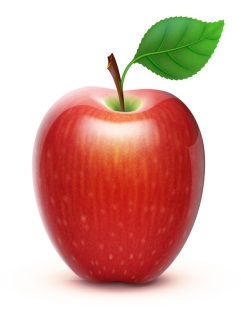 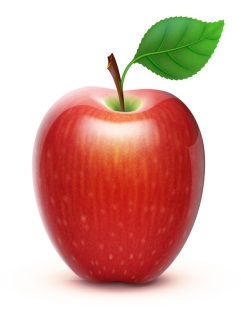 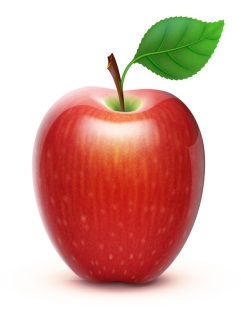 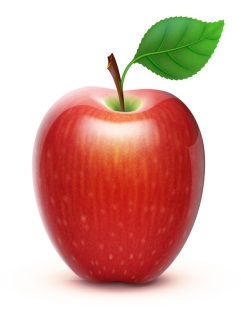 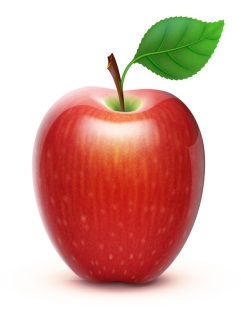 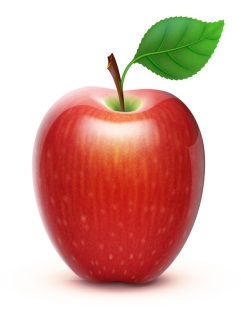 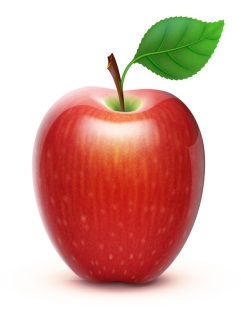 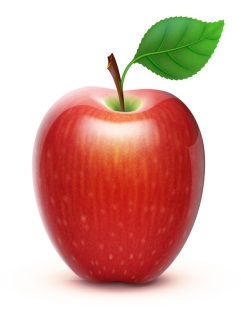 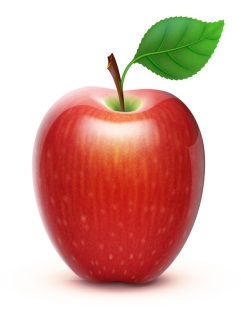 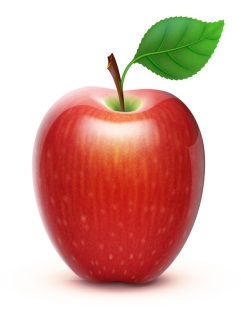 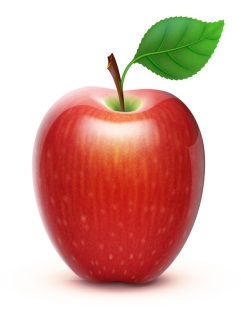 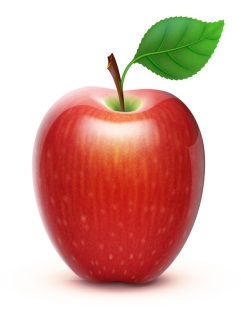 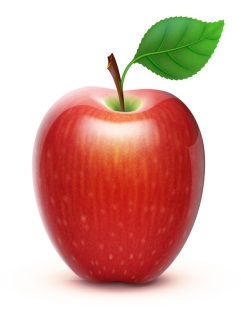 7
1
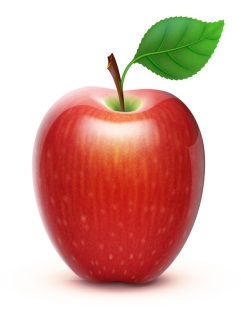 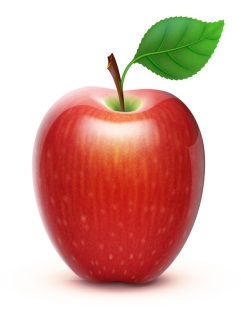 8
8
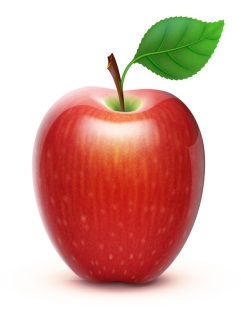 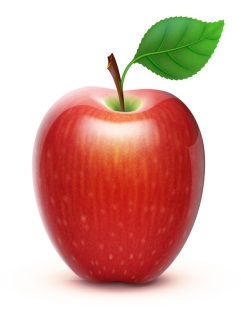 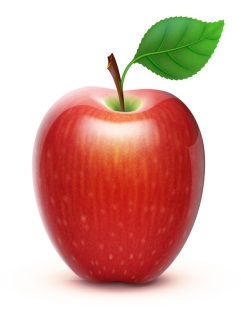 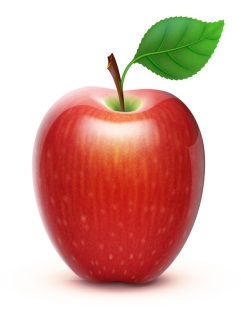 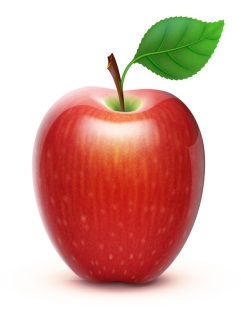 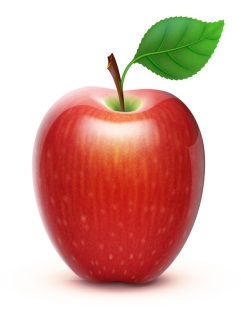 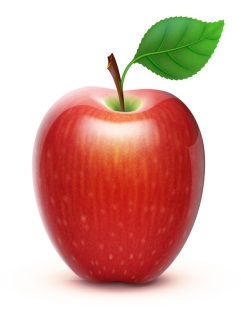 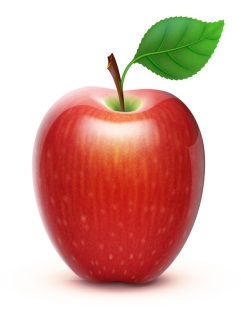 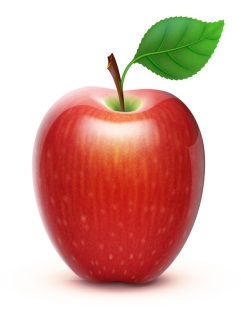 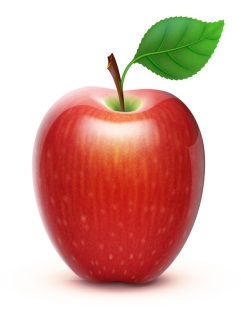 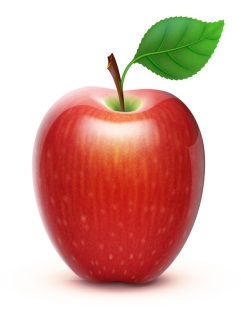 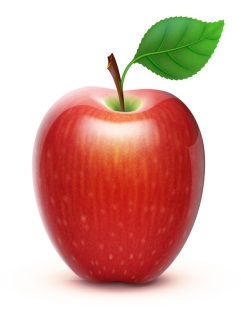 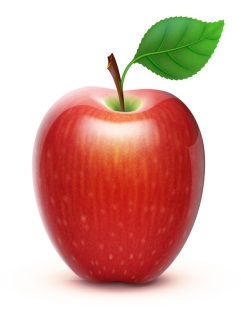 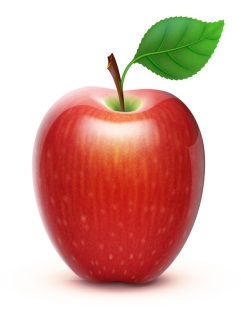 6
2
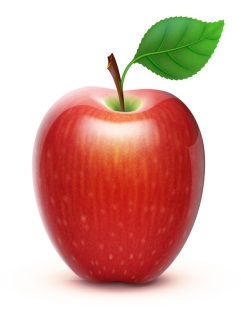 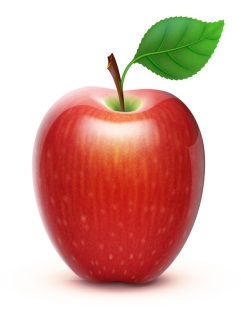 8
8
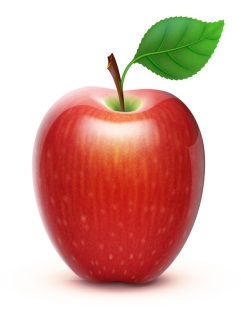 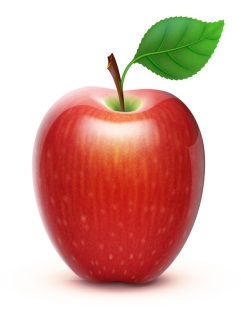 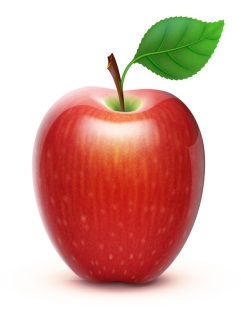 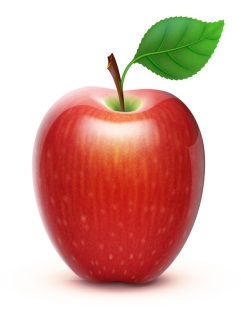 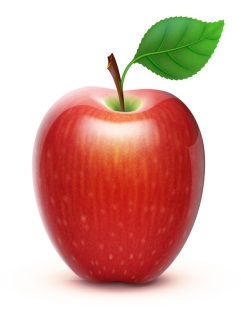 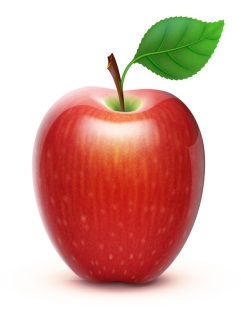 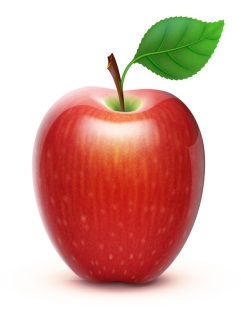 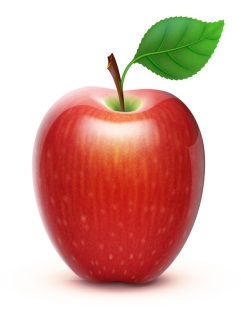 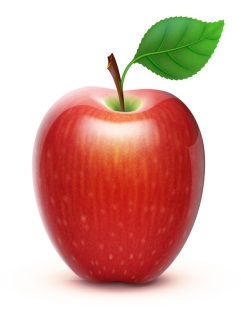 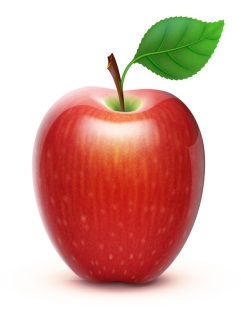 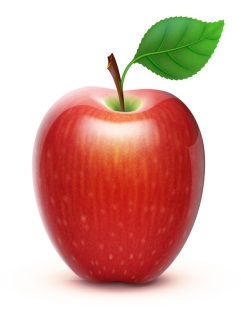 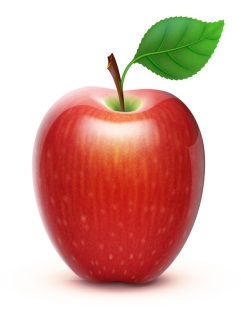 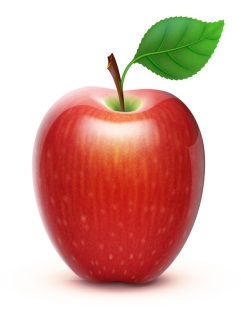 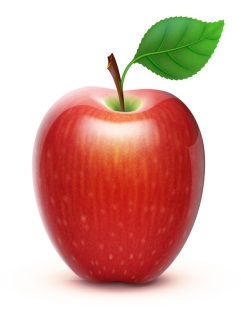 3
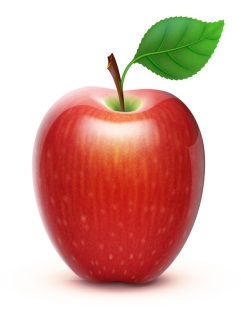 5
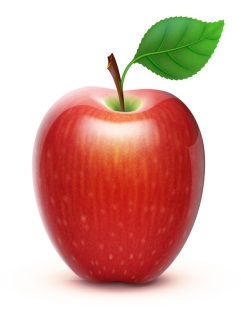 8
8
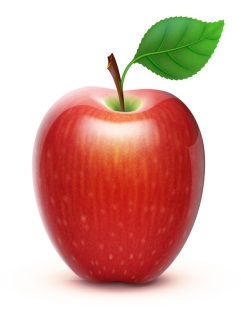 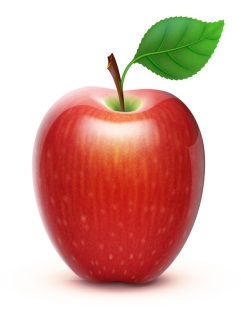 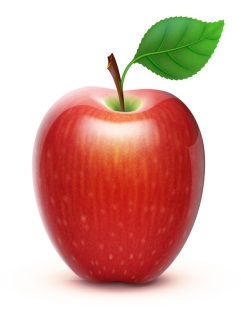 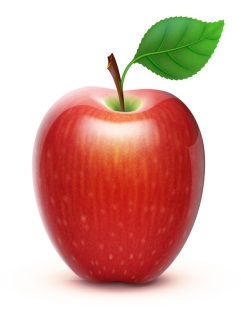 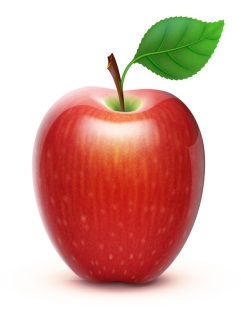 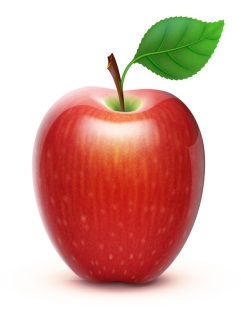 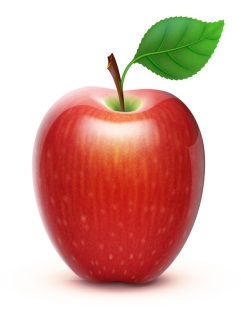 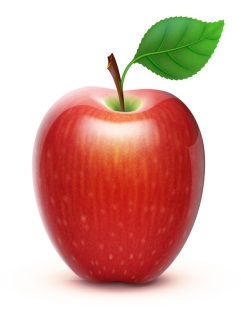 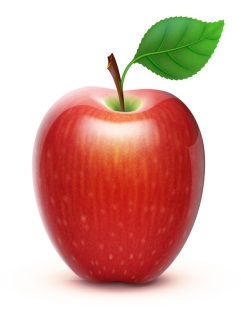 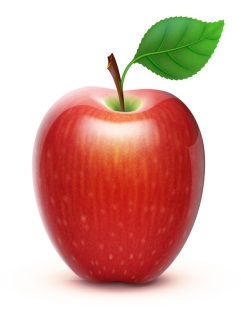 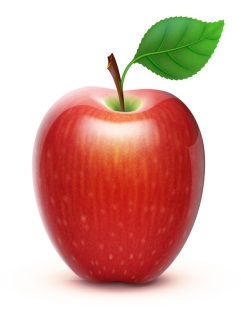 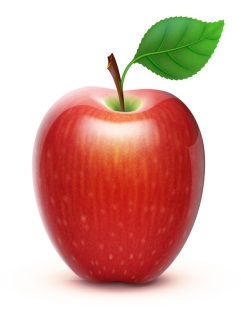 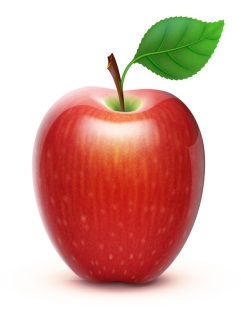 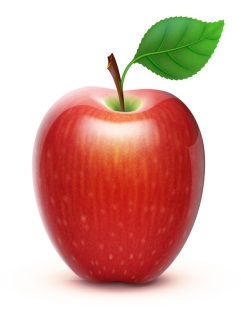 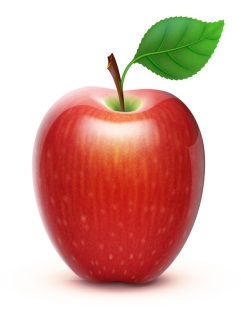 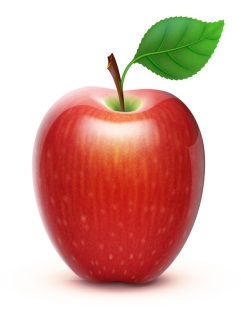 4
4
Tách 1 nhóm có 8 đối tượng 
thành 2 phần có mấy cách ?
7
1
2
6
8
5
3
4
4
Gộp 2 nhóm đối tượng thành 
1 nhóm có số lượng là 8
 có mấy cách?
8
8
2
6
1
7
8
8
5
4
4
3
Trò chơi 1: 
   Nhanh vµ ®óng
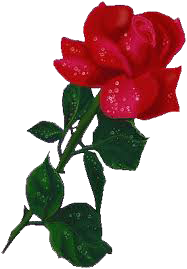 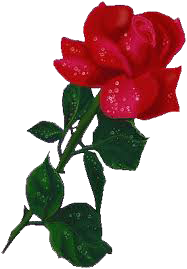 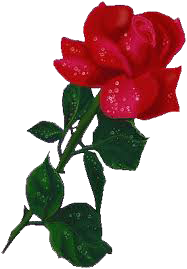 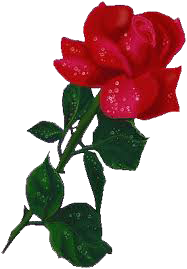 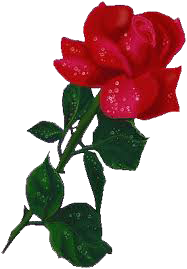 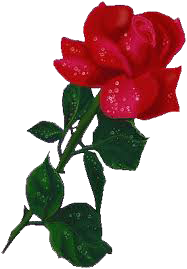 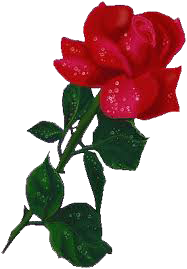 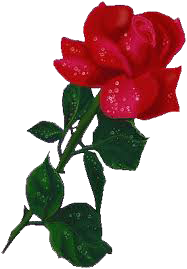 8
2
1
4
8
5
3
6
7
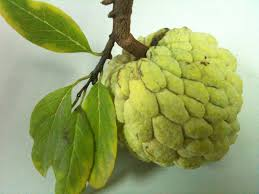 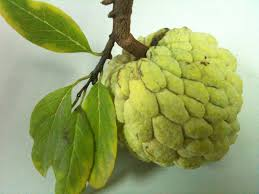 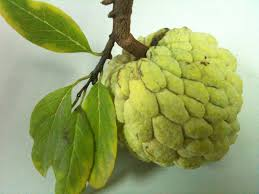 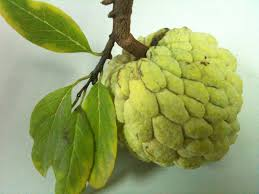 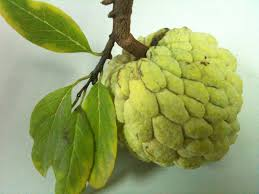 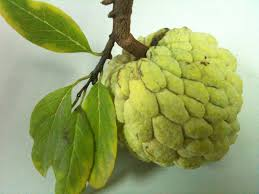 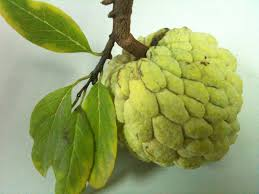 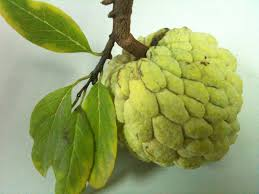 8
5
7
3
4
1
2
8
6
Xin chào và hẹn gặp lại các con 
ở những bài học sau!